2016年上半期　助成事業成果物報告書・【機関名】公益財団法人日本財団・【URL】http://www.nippon-foundation.or.jp/◆事業年度：2016年度◆事業成果物名・シーバードプロジェクトの推進(水上バイクレスキュー法の普及及び技術向上)URL:http://nippon.zaidan.info/jigyo/2016/0000090089/jigyo_info.html・水上バイクを用いたレスキュー法の公務救難機関への普及URL:https://nippon.zaidan.info/jigyo/2016/0000089740/jigyo_info.html
【事業実施団体名】一般社団法人ウォーターリスクマネジメント協会
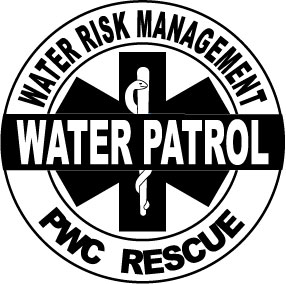 水上バイクを用いたレスキュー法の公務救難機関への普及
近年、水難救助に対しての考え方が公務救難機関において変化が起こっている。
以前　→　事例の頻度により、その救助スキルの重要性が認められてきた。
近年　→　事例の頻度より、発生時に対応が出来るか出来ないかが重要視されだした。
※特に、東日本大震災以降の水害発生に際し、一旦事例が発生すると死傷者の数が多数に上り、マスコミでも大きく取り上げられることから水難救助手法向上に注目が集まっている。

今まで対応が困難であった事例に対し、水上オートバイレスキューの効果が認められ始めた。

救助用に水上オートバイが導入される自治体（消防機関等）が、急速に増加傾向にあり、当、一般社団法人ウォーターリスクマネジメント協会への問い合わせや講習依頼が増加。
◆一般社団法人ウォーターリスクマネジメント協会の水上オートバイレスキュー講習会に参加いただいた公務救難機関の所属先機関数は、121機関にのぼる。
◆2016年度　水上オートバイレスキュー法資格講習会
　　　　　　　　　実施実績
◆2016年度　公務救難機関との合同訓練
　　　　　　実施実績
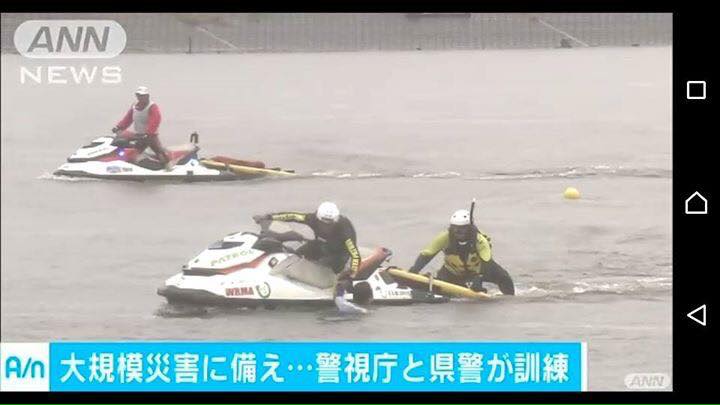 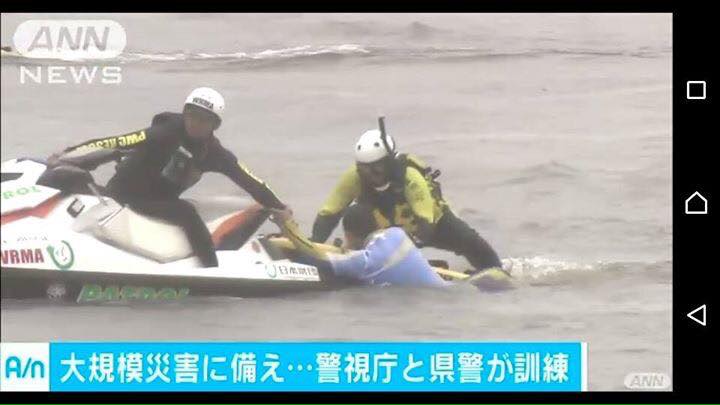 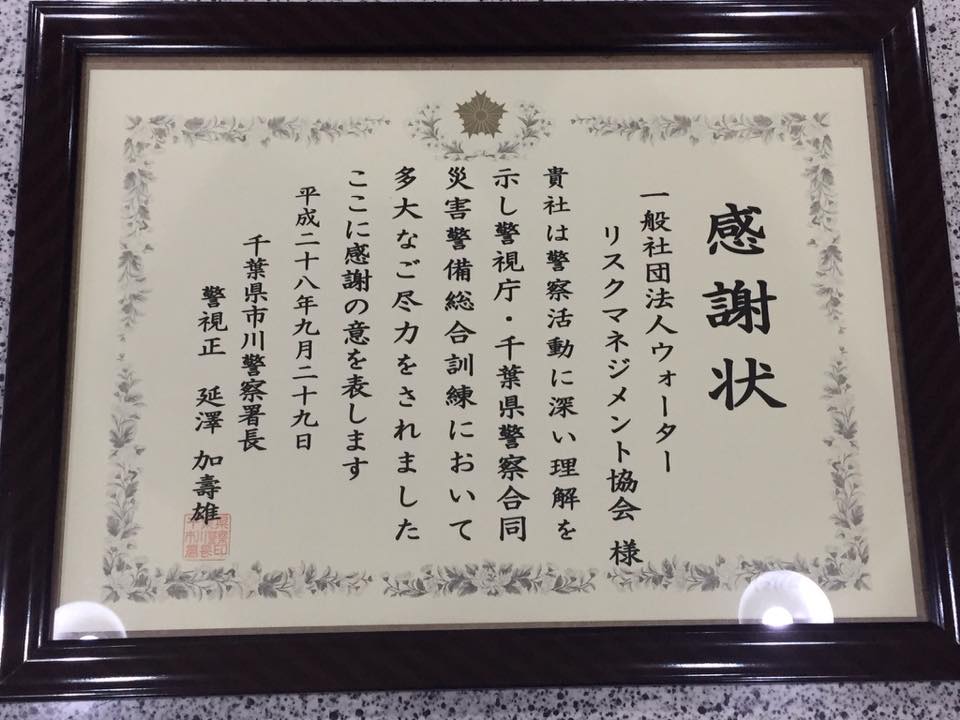 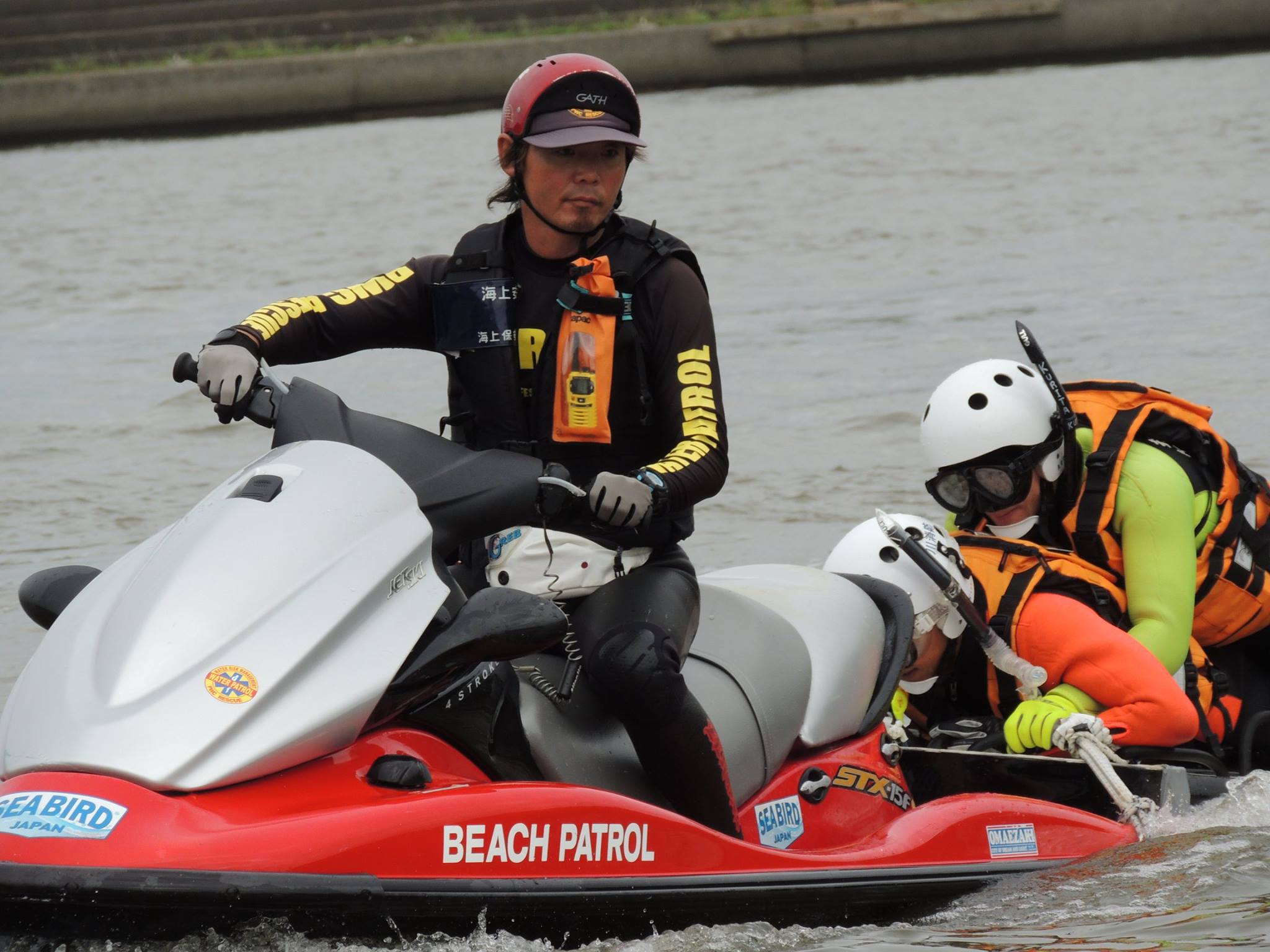 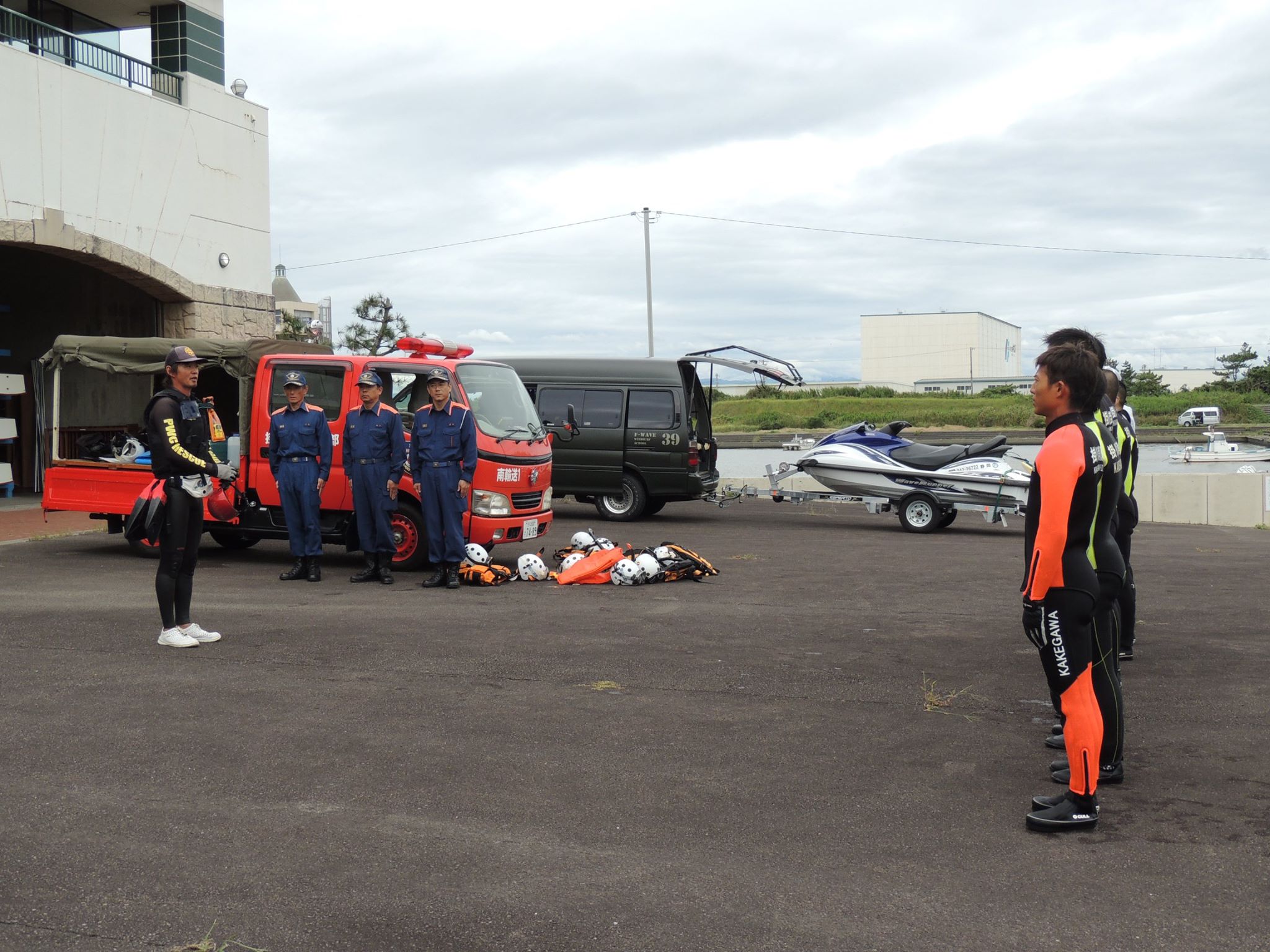 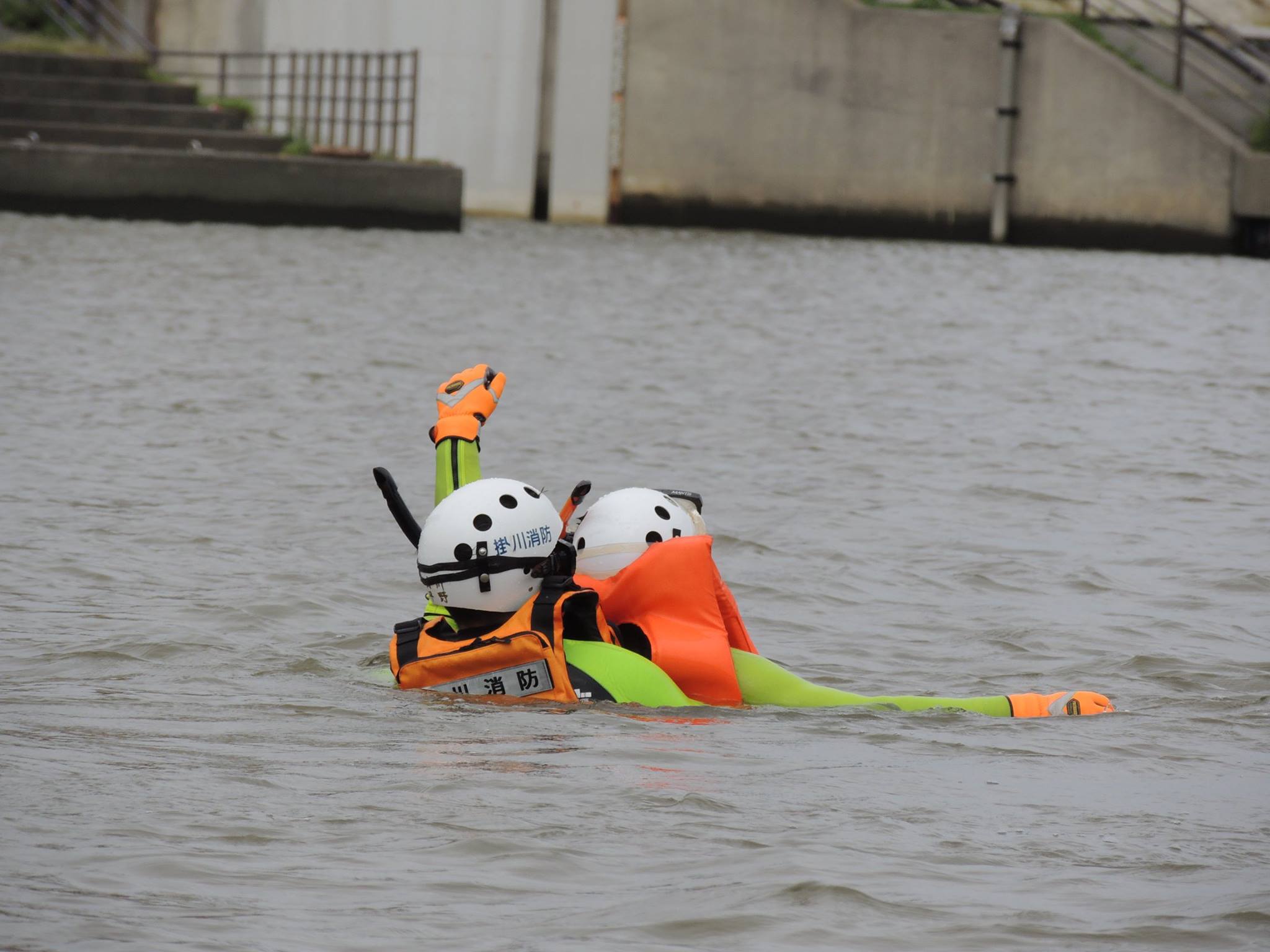 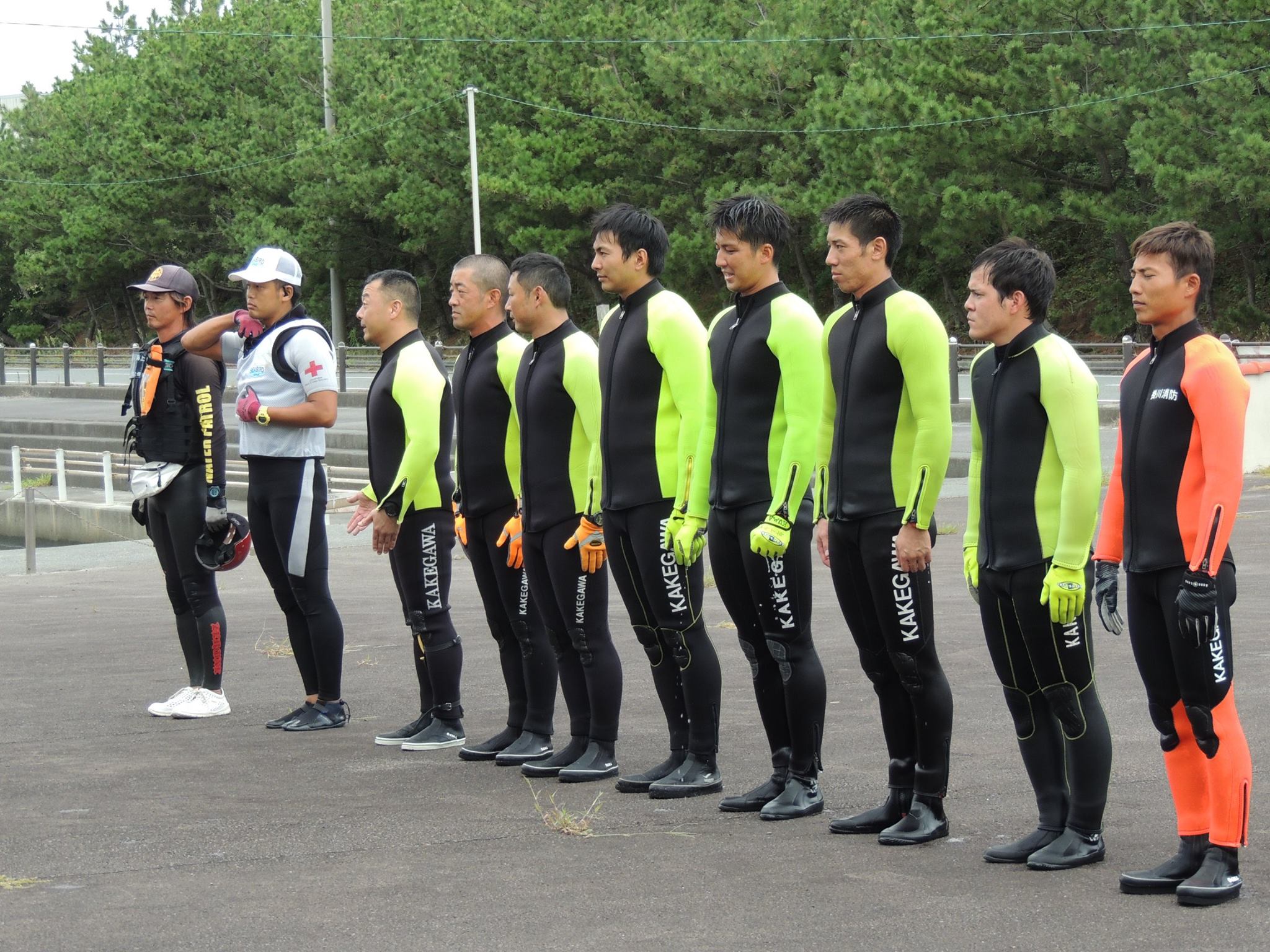 ◆山口県消防学校　水難救助課程にて特命講師として授業の依頼を受ける　（5年目）
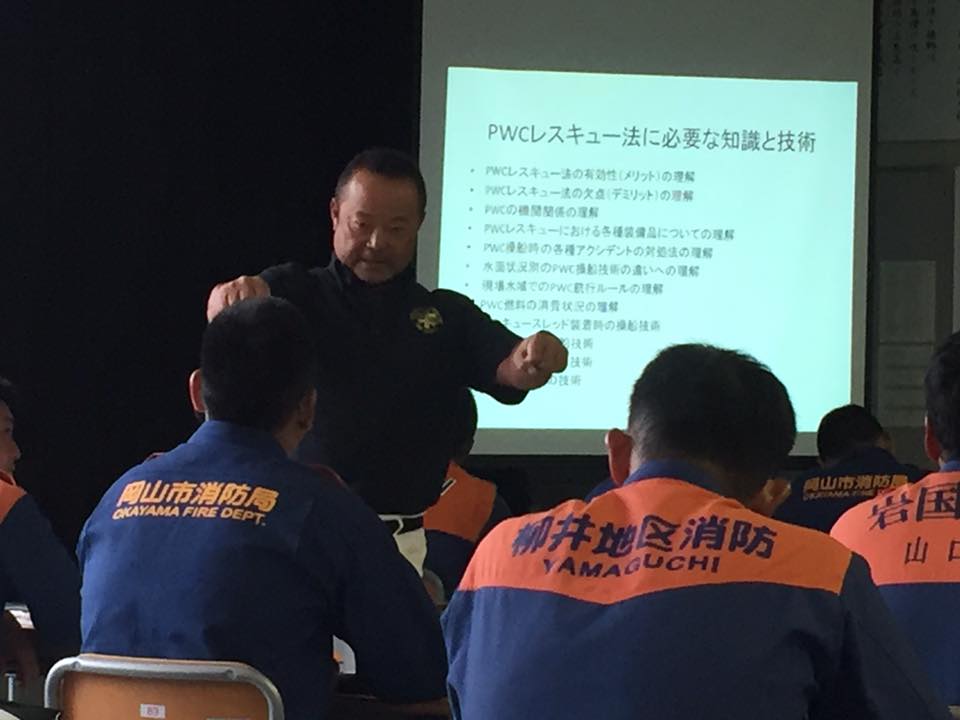 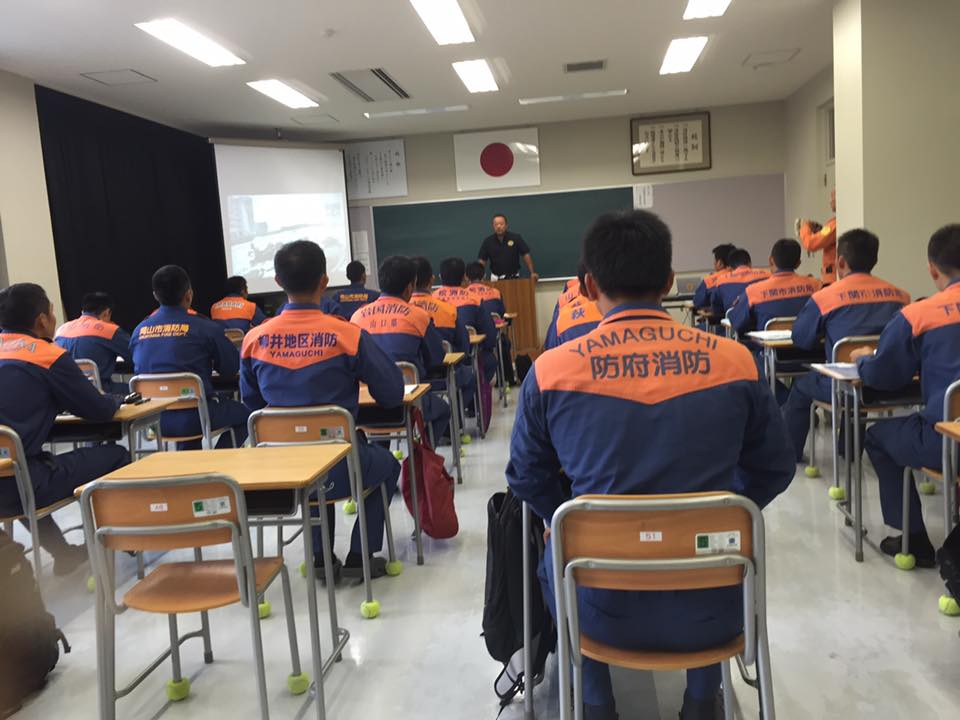 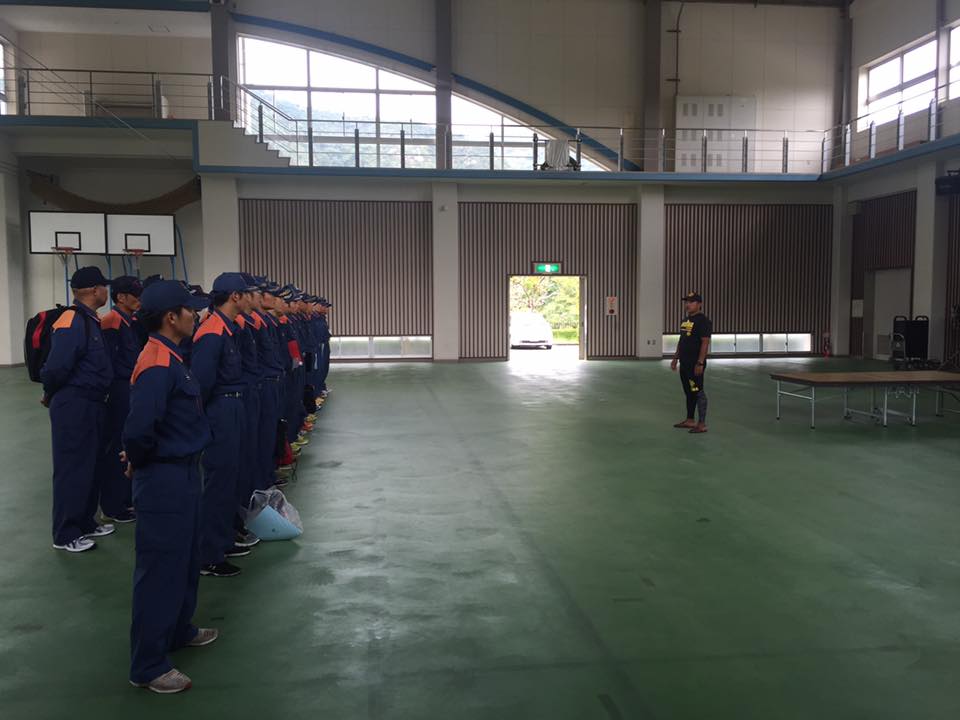 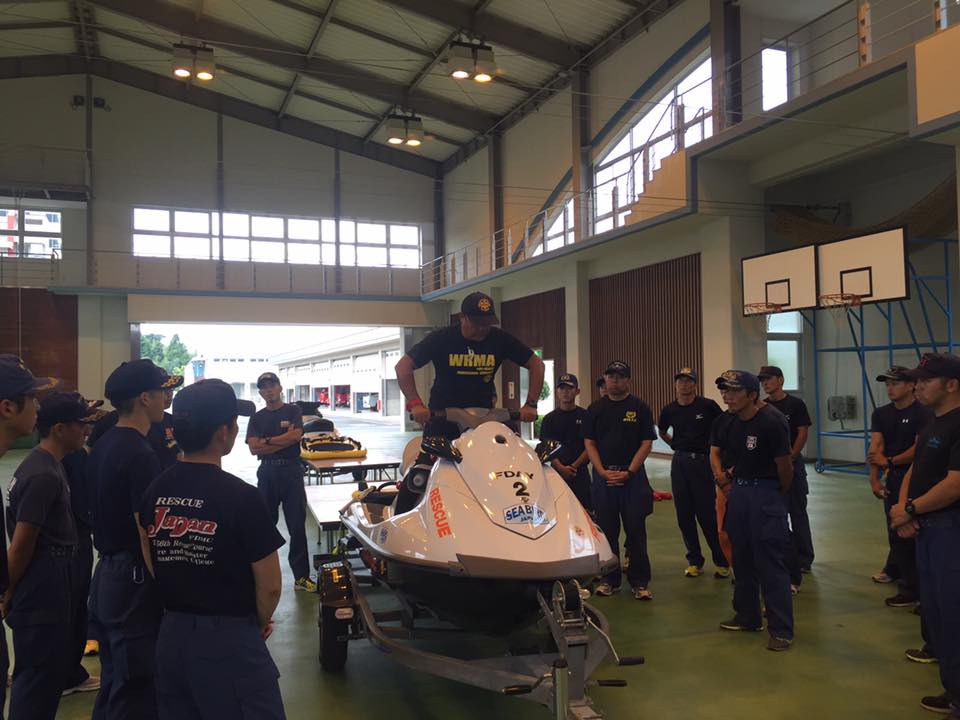 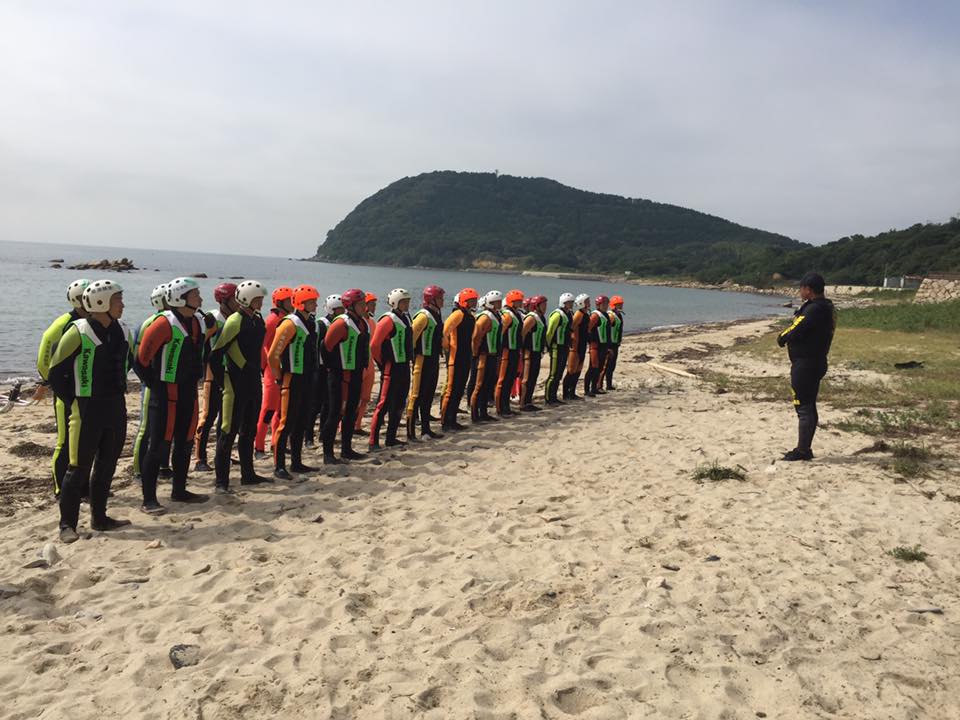 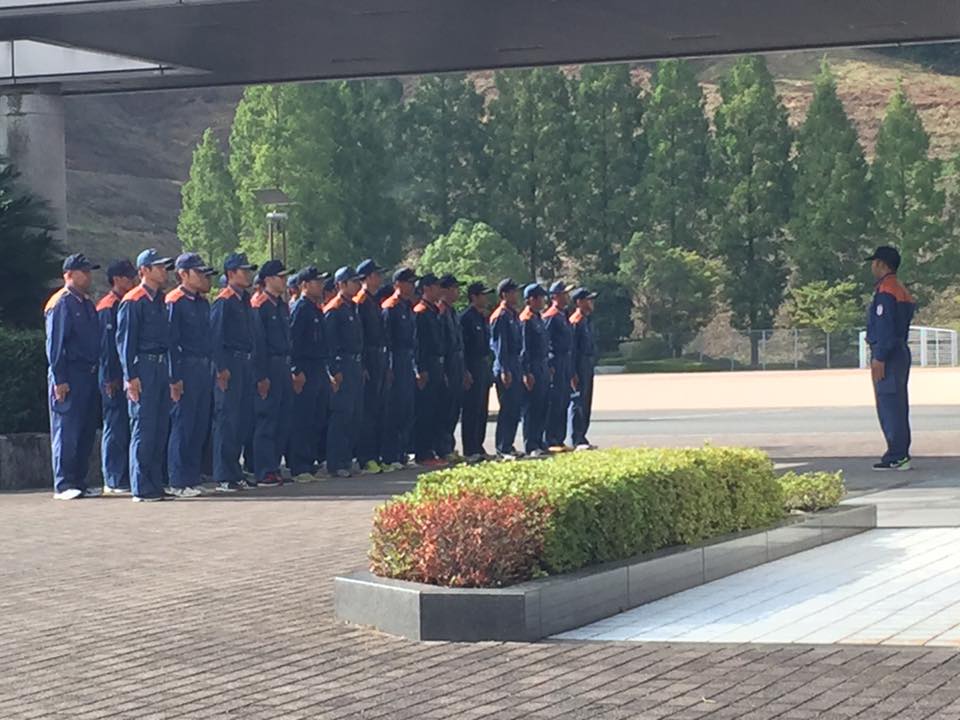 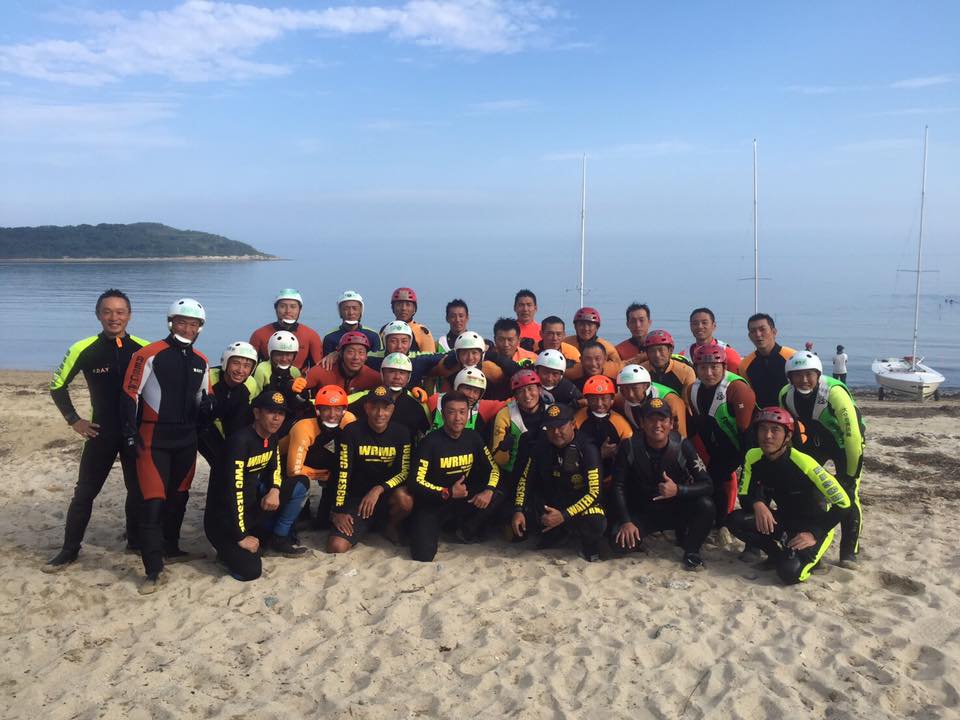 ◆2016年度　実技講習・訓練
　　　実施実績　　　※資格講習会では習得できない実務訓練
◆助成を受け4年目の2016年度において、日本全国の公務救難機関（主に消防）からやっと認知をいただける段階に入り、今後益々の講習会及び合同訓練の依頼が増加するものと思われます。
一般社団法人ウォーターリスクマネジメント協会としては、この流れをここで途絶えさせることなく、日本の数ある救助法の中において現在指導を進めている水上オートバイレスキュー法が、スタンダードな手法になるよう、日本の公務救難機関全体の８０％の機関数までその範囲を広げ、一般市民の
水離れを食い止め海洋国家としての
成熟した水難救助能力を目指します。
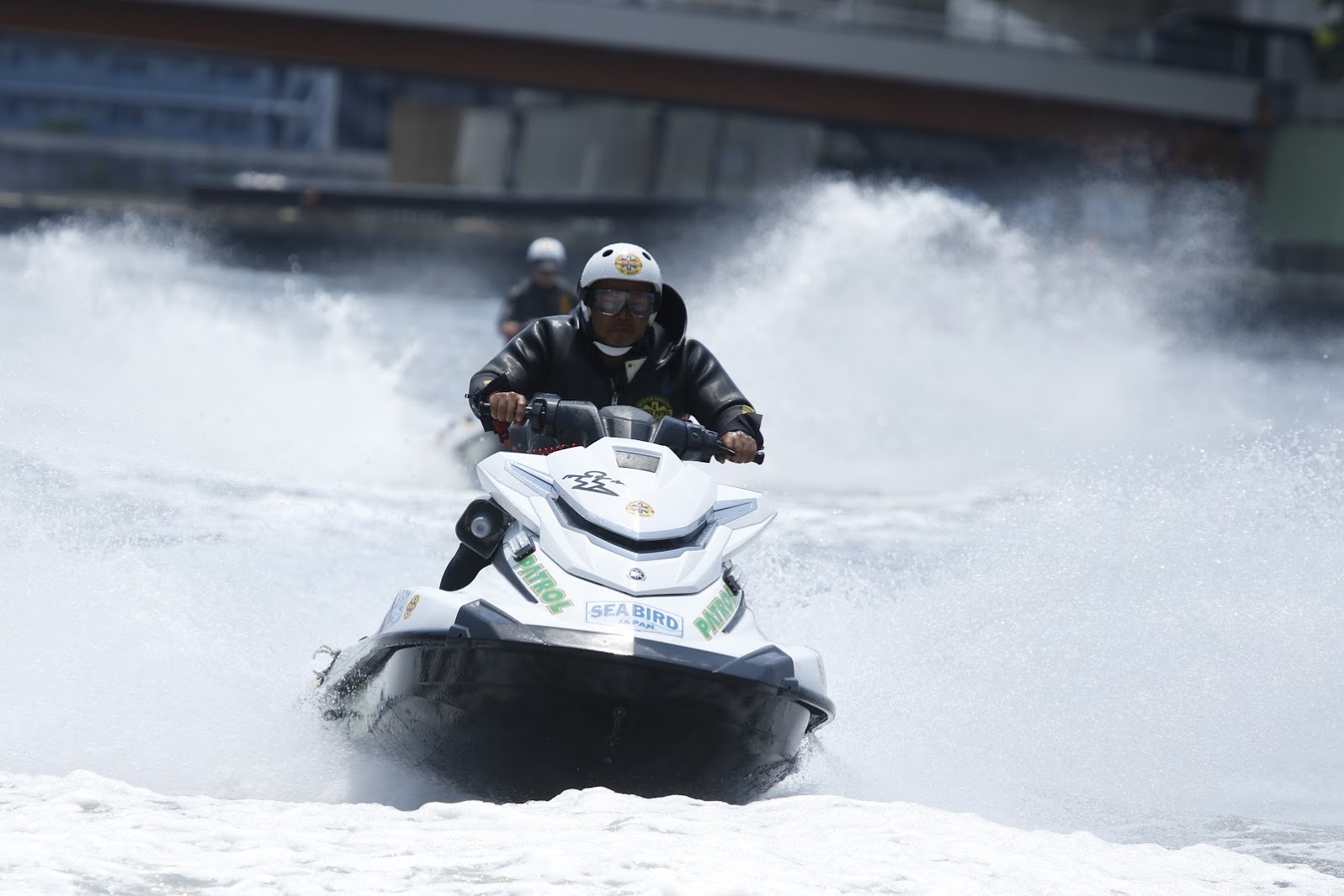 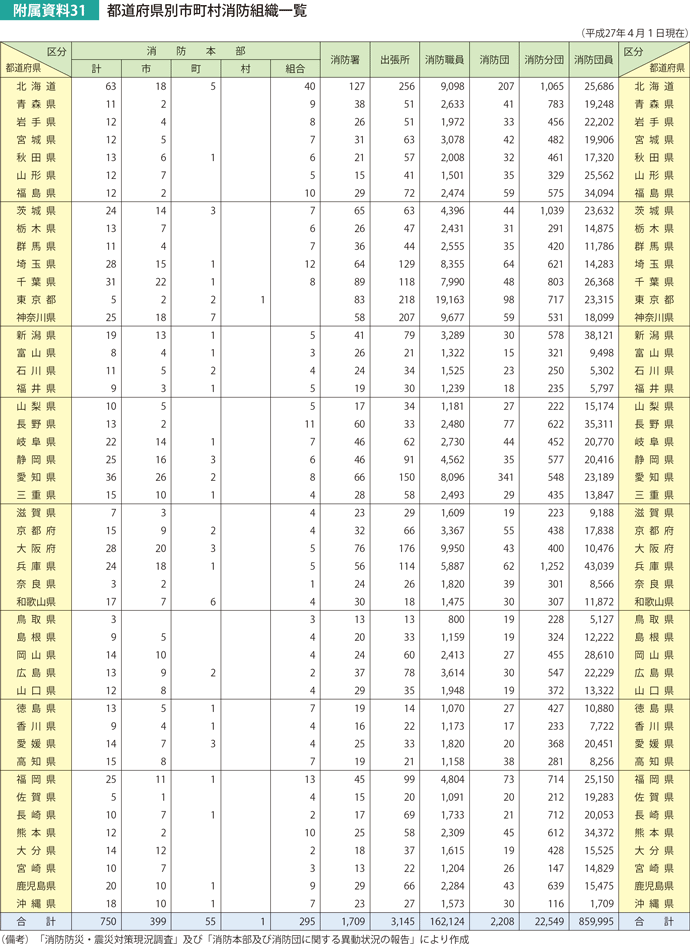 「シーバード」プロジェクトの推進及び　　　　　　　　水上バイクレスキュー法の普及技術向上
全国のシーバード拠点メンバーに向け、着実にまた恒例的に講習会と訓練を遂行しております。

まだ、水上オートバイレスキュー資格講習会を実施していないシーバード拠点に向けて、着々と講習会を実施しております。

すでに講習会を実施してきましたシーバード拠点におきましても、レスキュー及びパトロール技術の劣化を防ぎ、更なるスキルアップを目指し恒例的に訓練を実施しております。
◆2016年度　シーバード拠点（候補地含む）に向けた
水上オートバイレスキュー資格講習会の実施状況
（公務救難機関向け講習会と併用実施有）

・シーバード江戸川　講習会
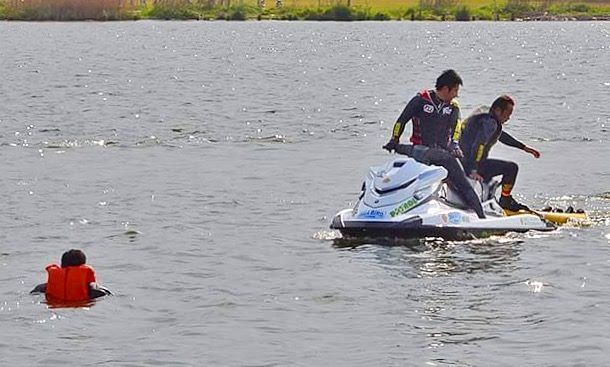 ・シーバード葉山／シーバード逗子／シーバード茅ヶ崎／シーバード藤沢　合同講習訓練
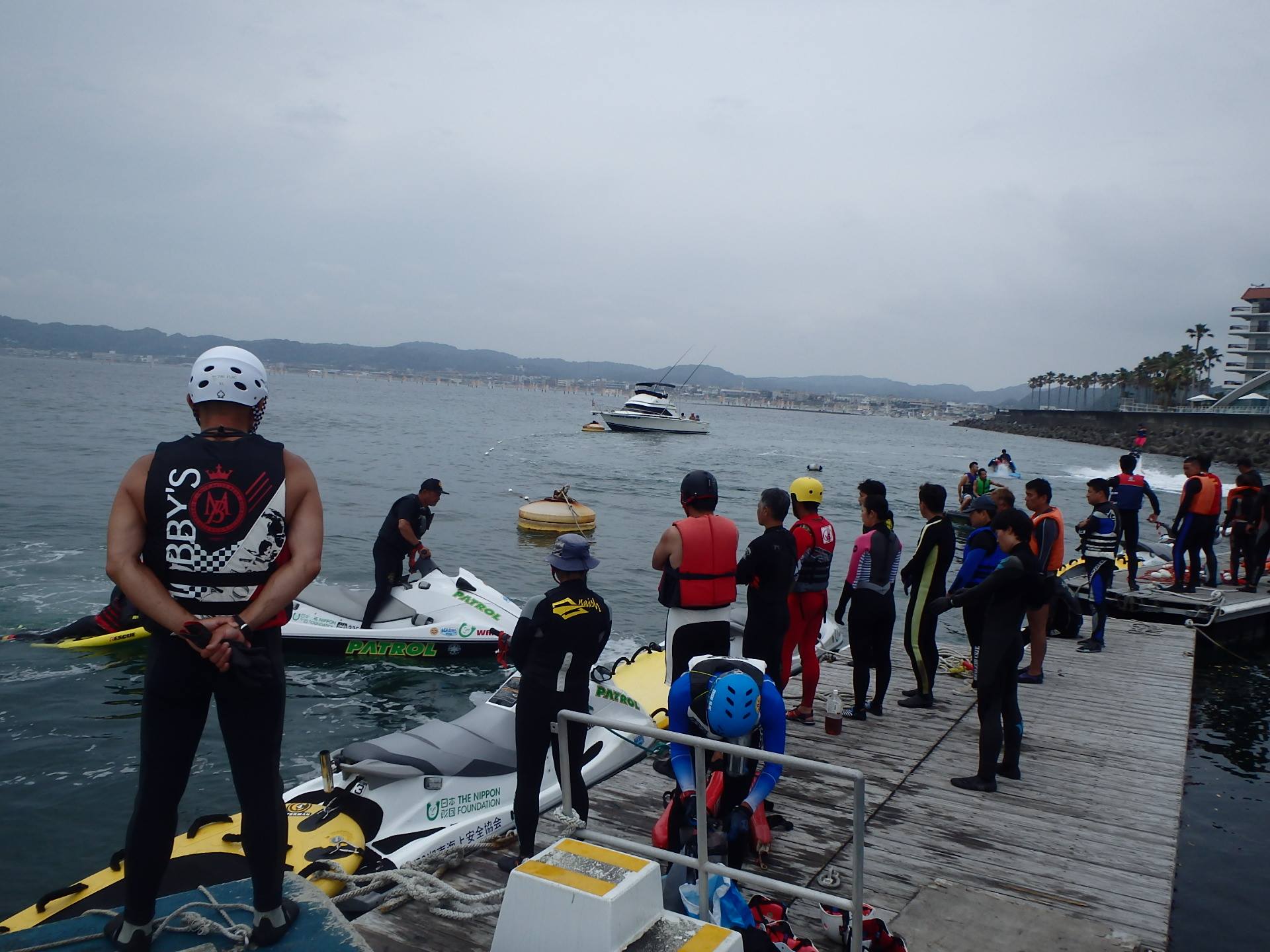 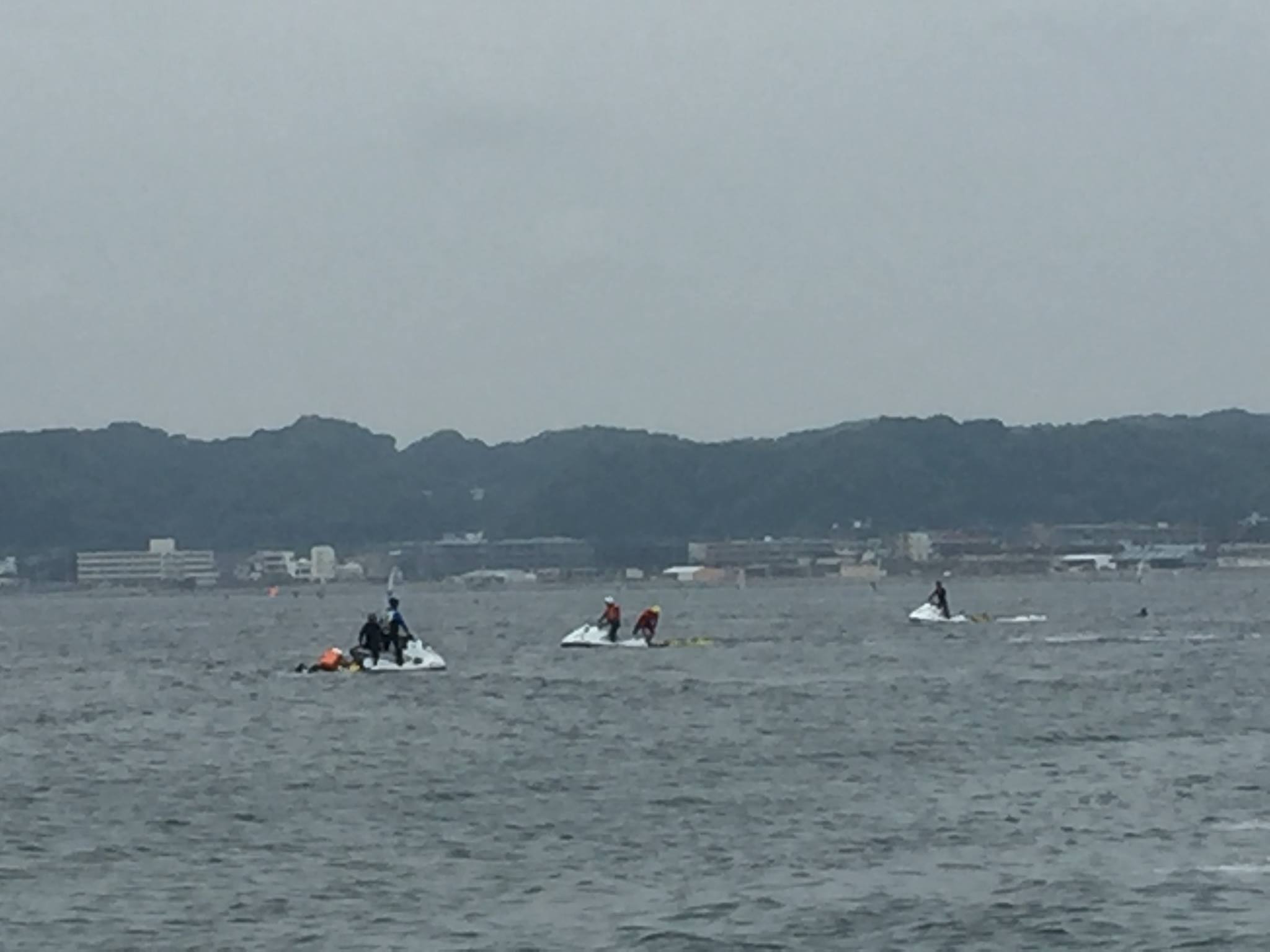 ・シーバード隠岐
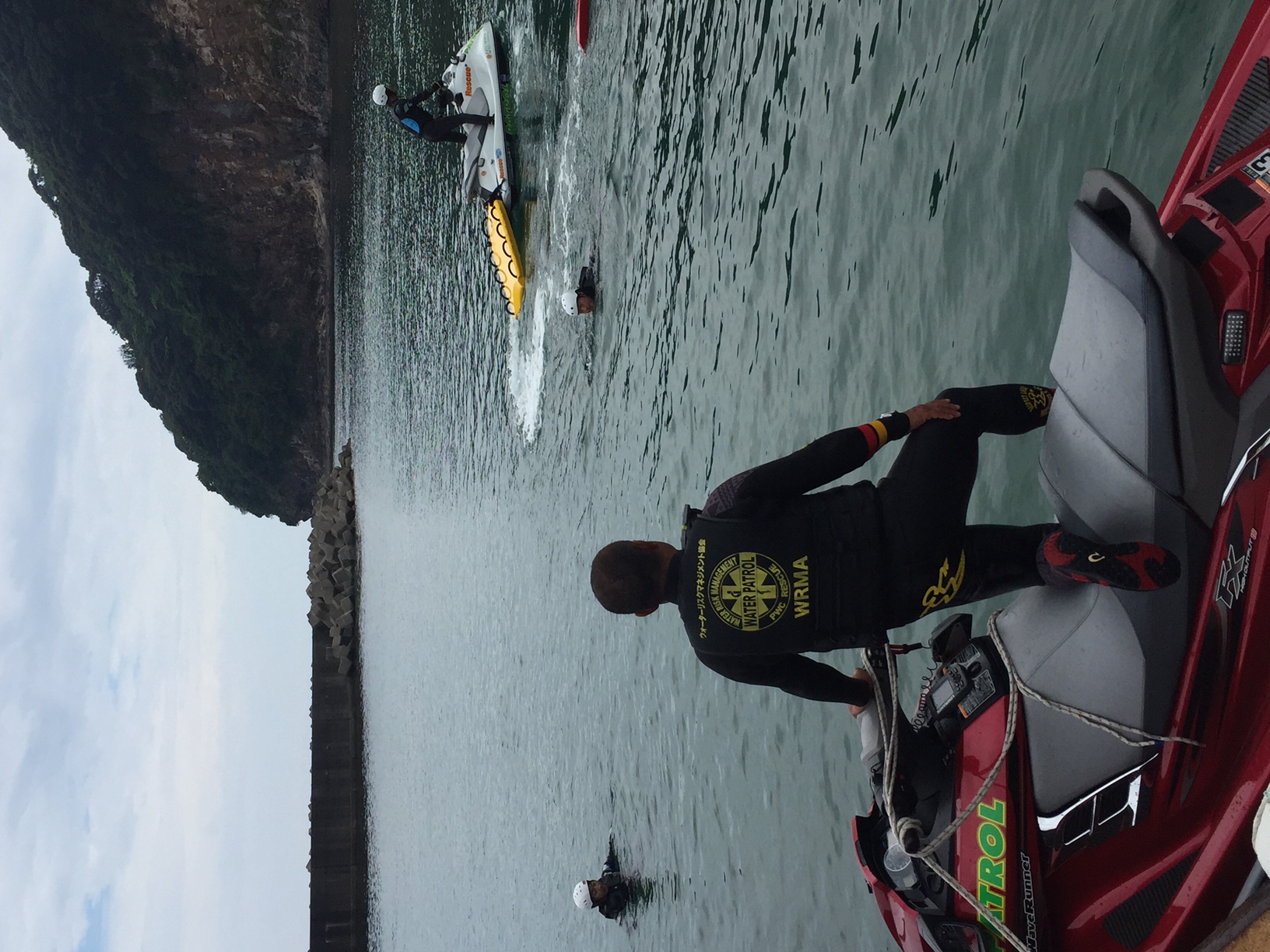 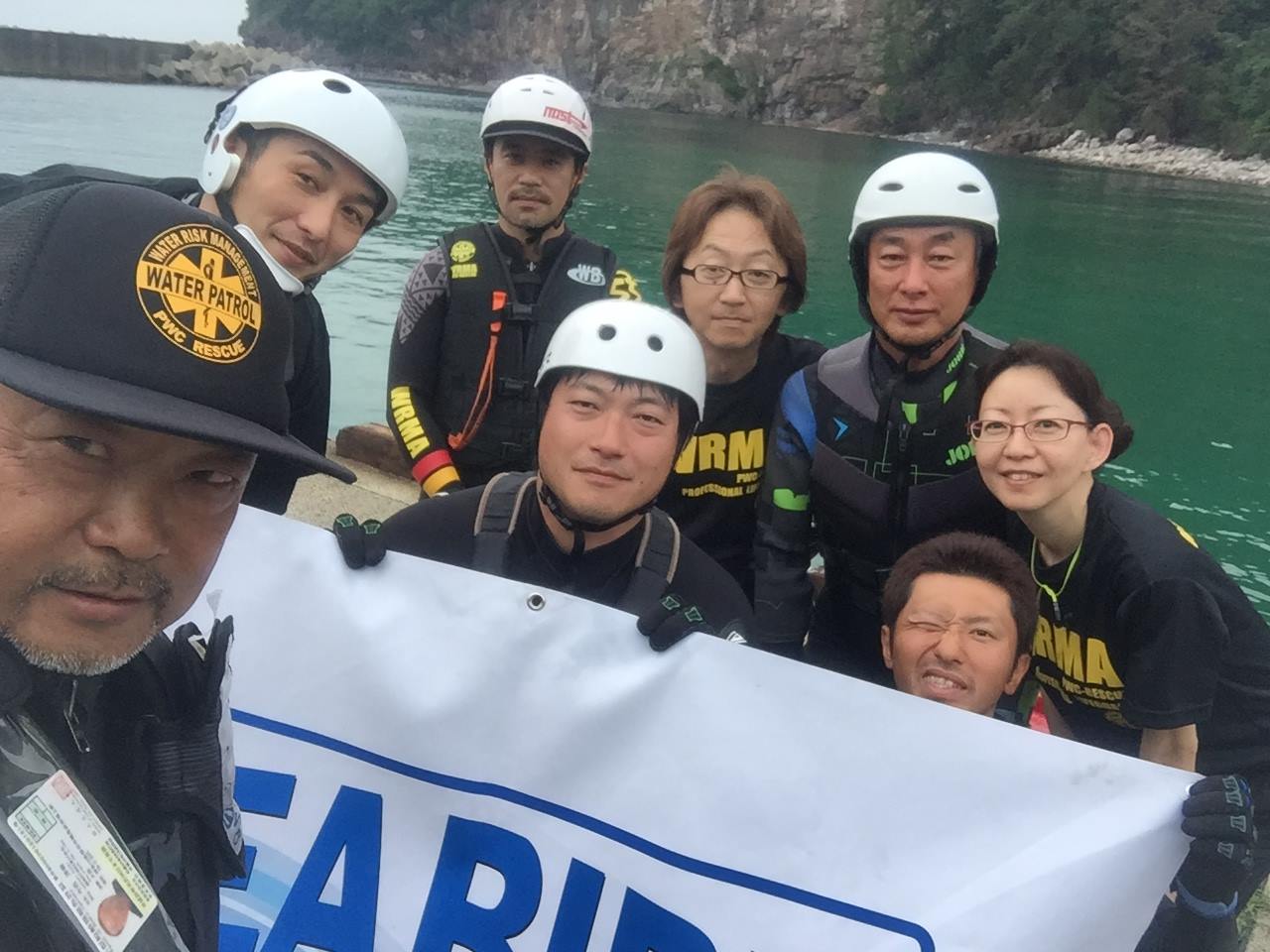 ・シーバード芸西／シーバードさめうら　合同講習会訓練
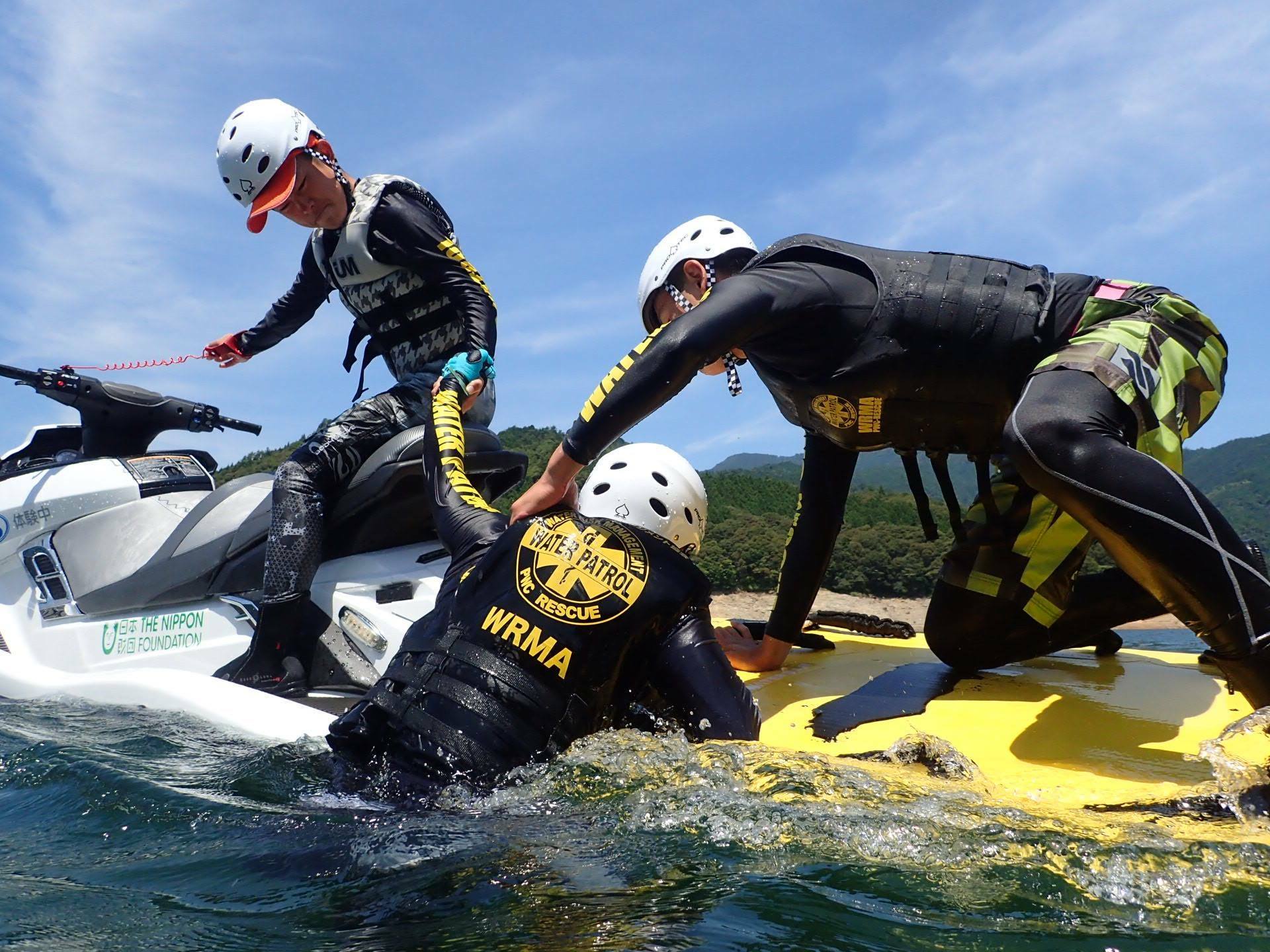 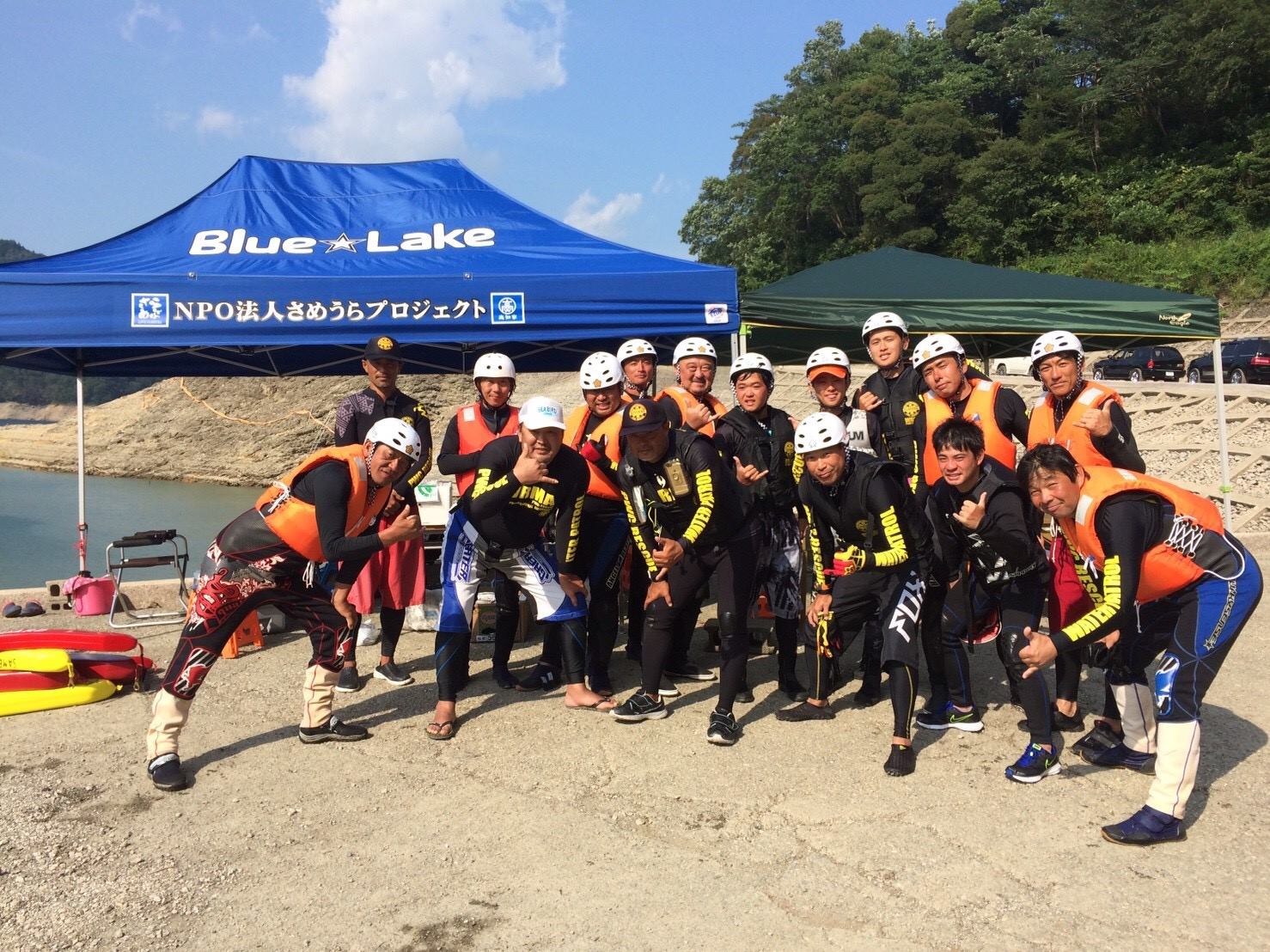 ・シーバード寒河江
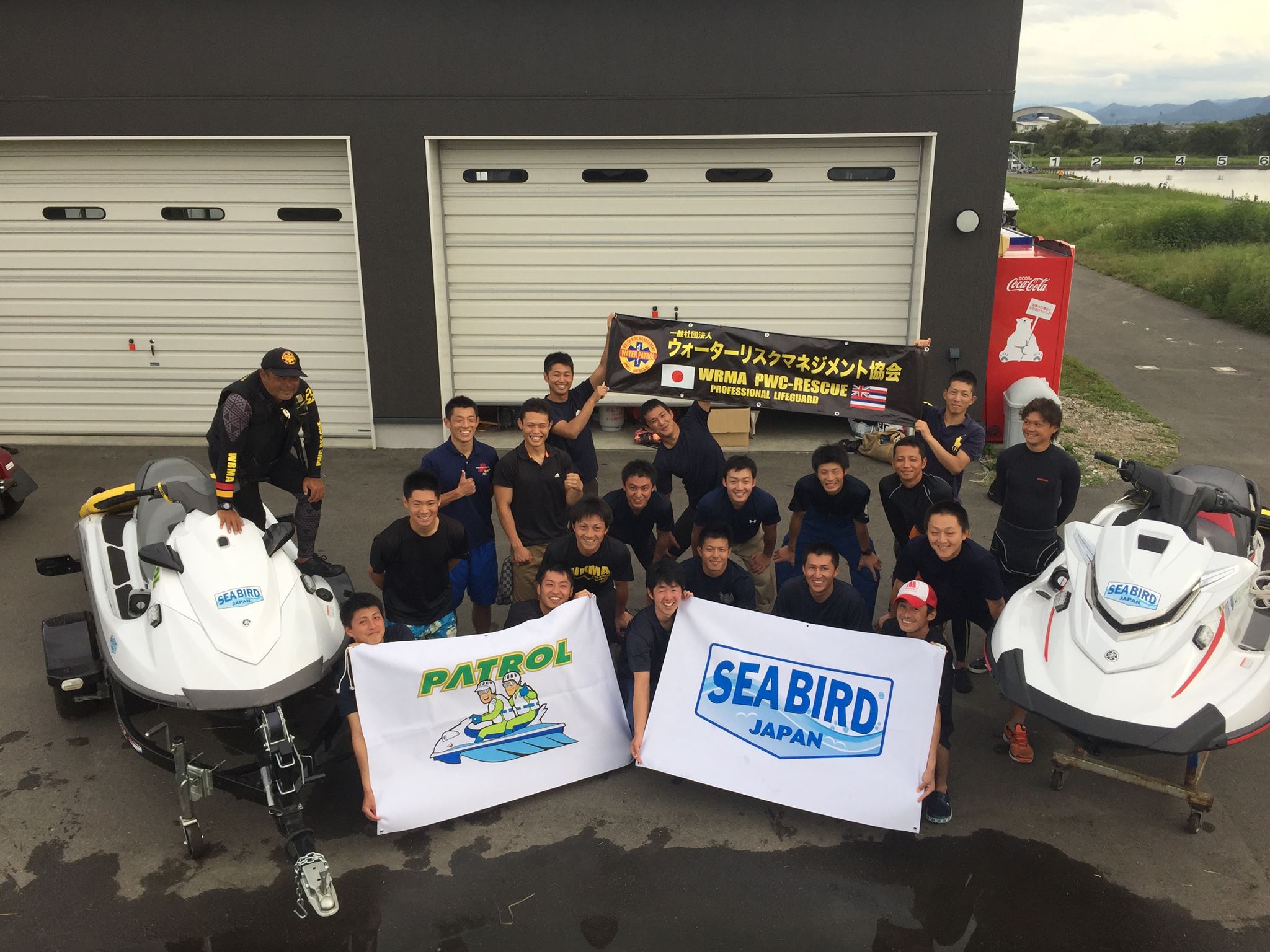 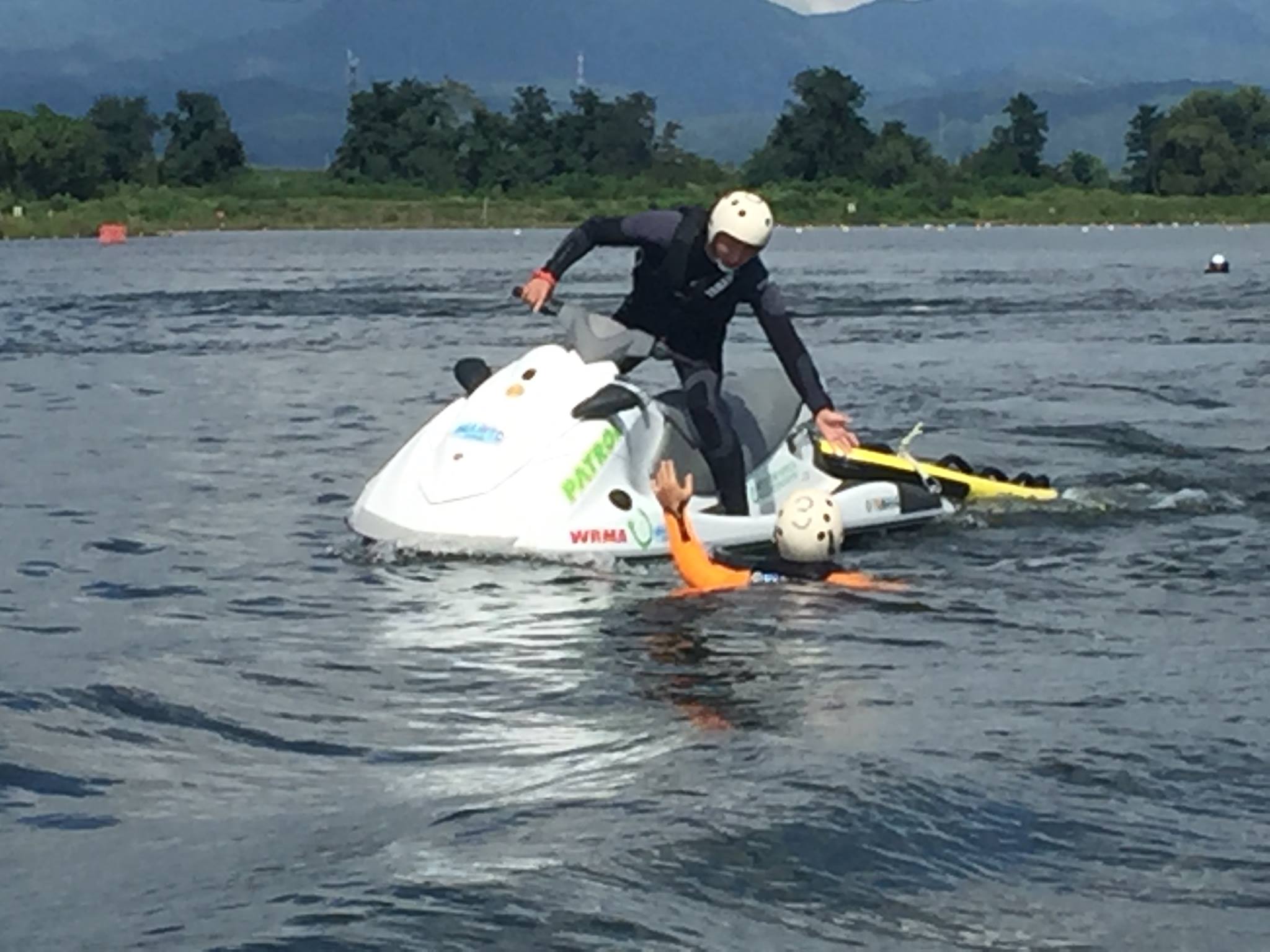 ・シーバード新潟ポート
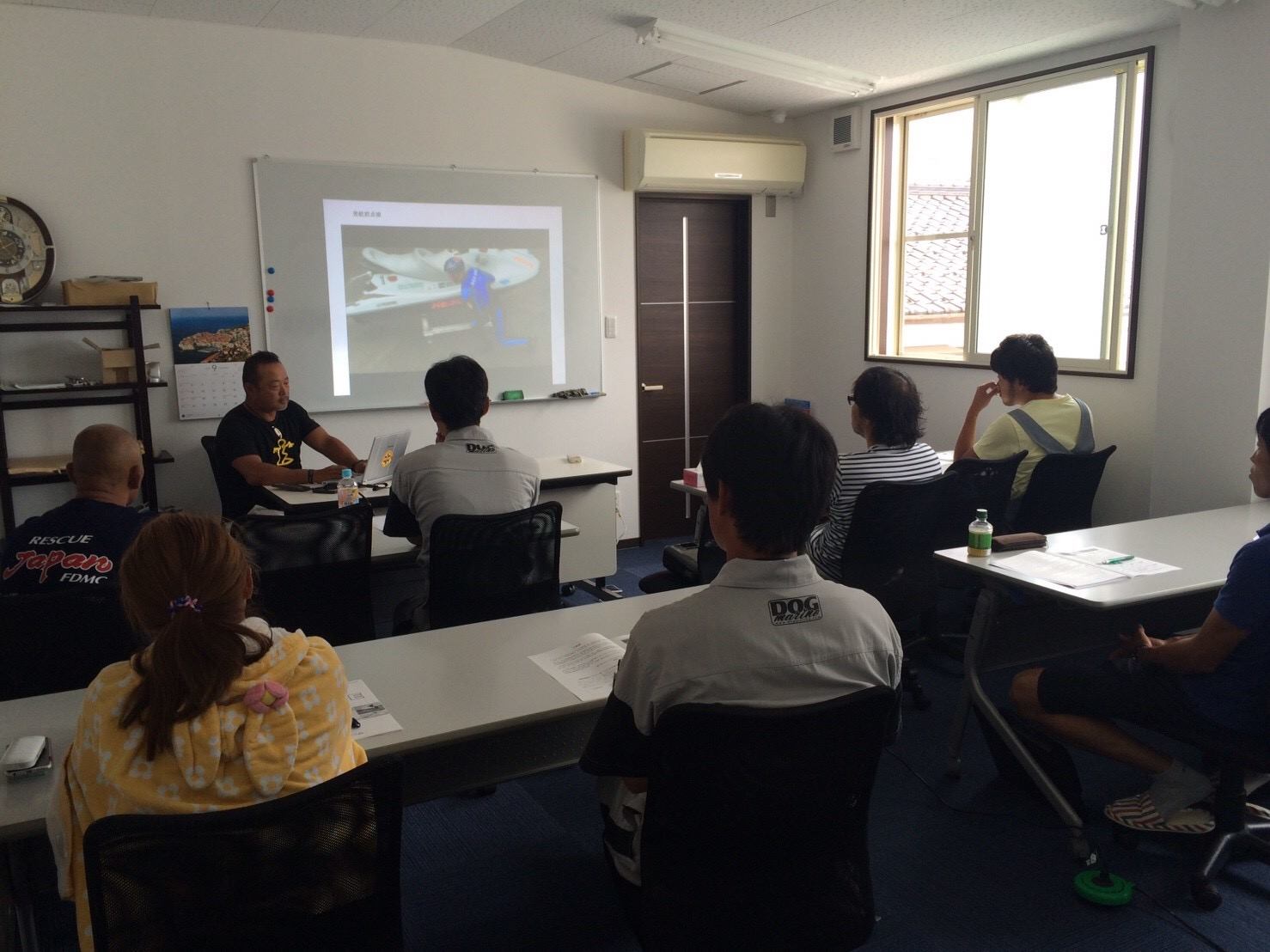 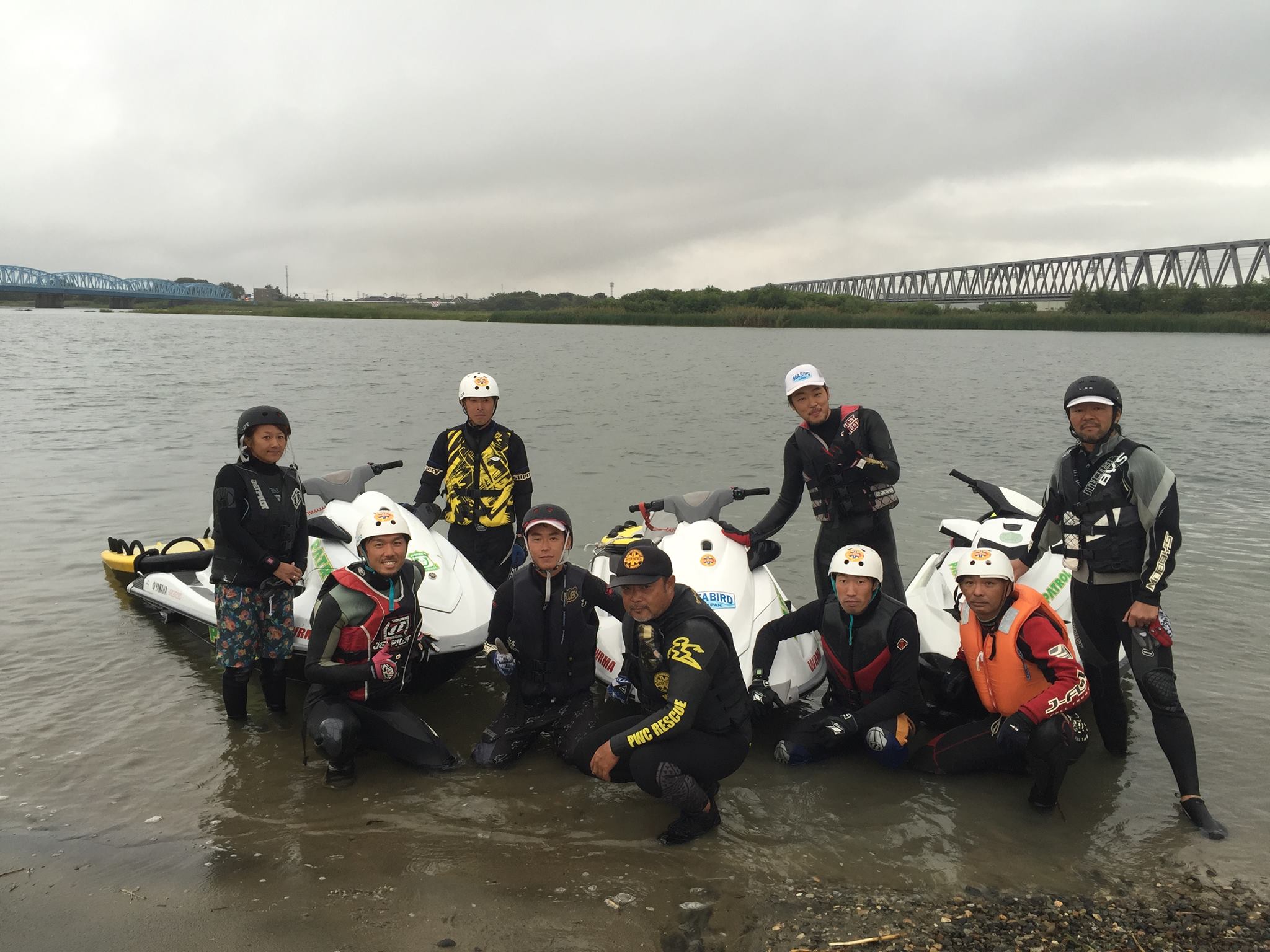 ・シーバード御前崎／シーバード相良／シーバード掛川　合同講習訓練
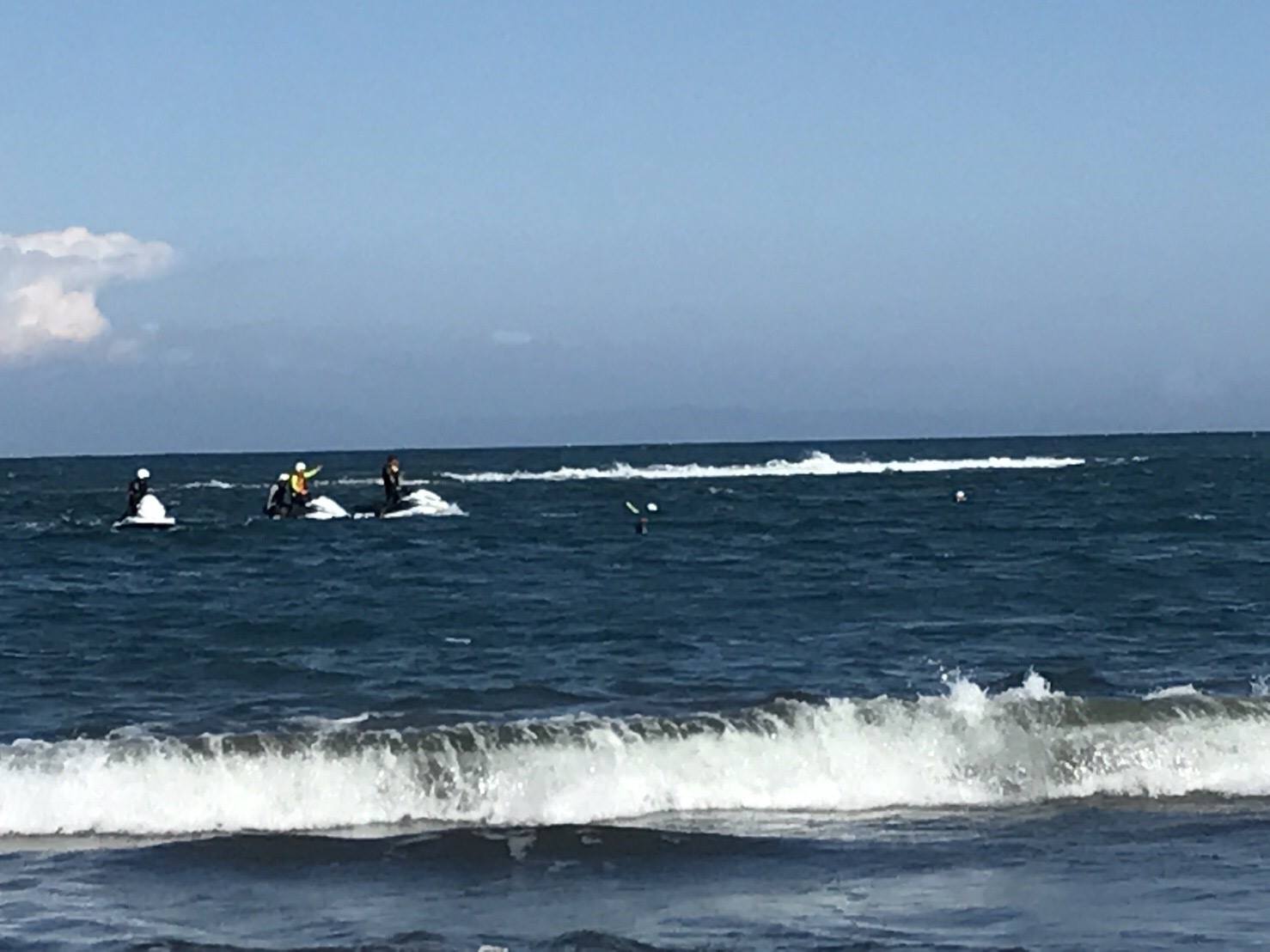 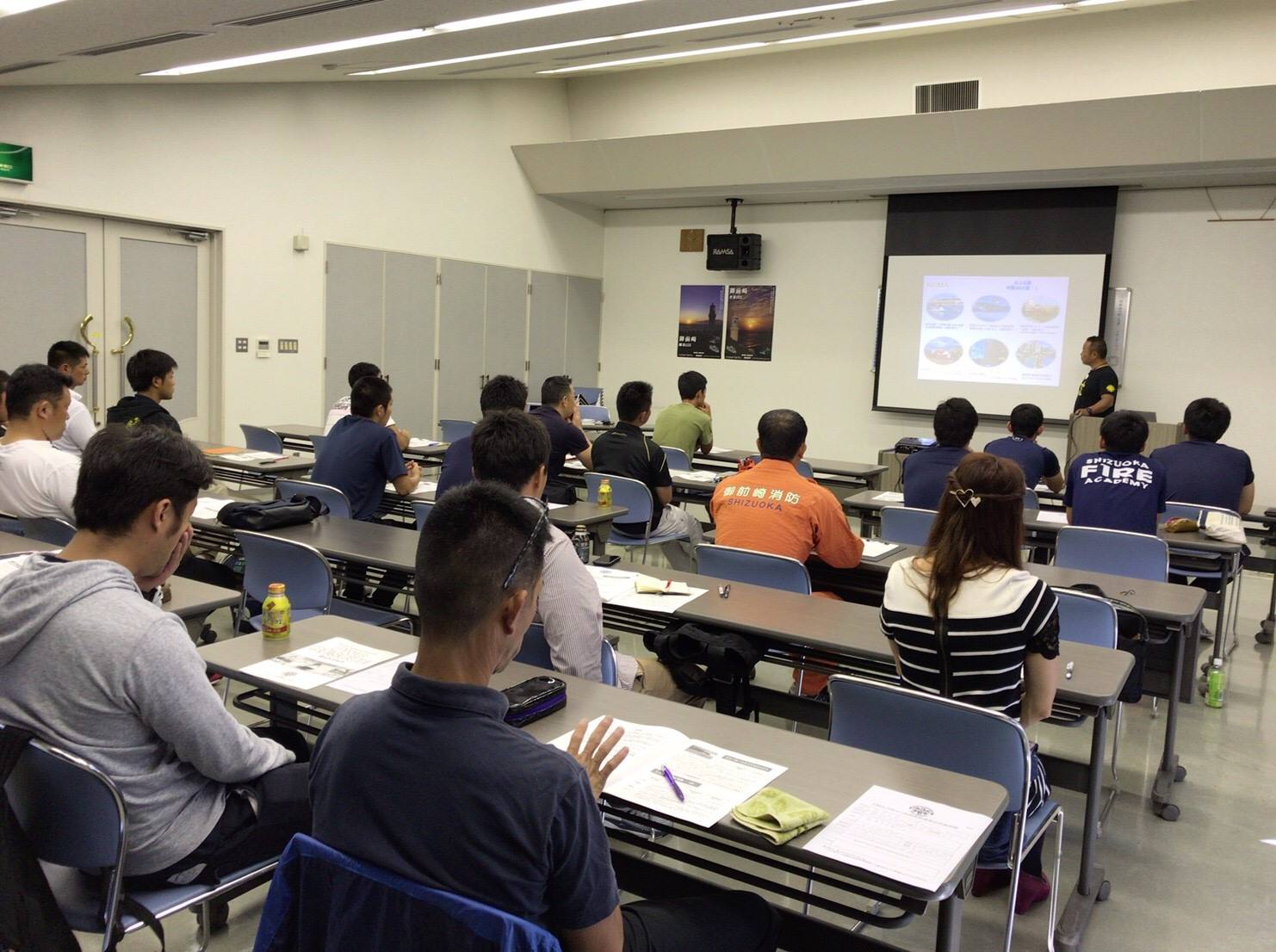 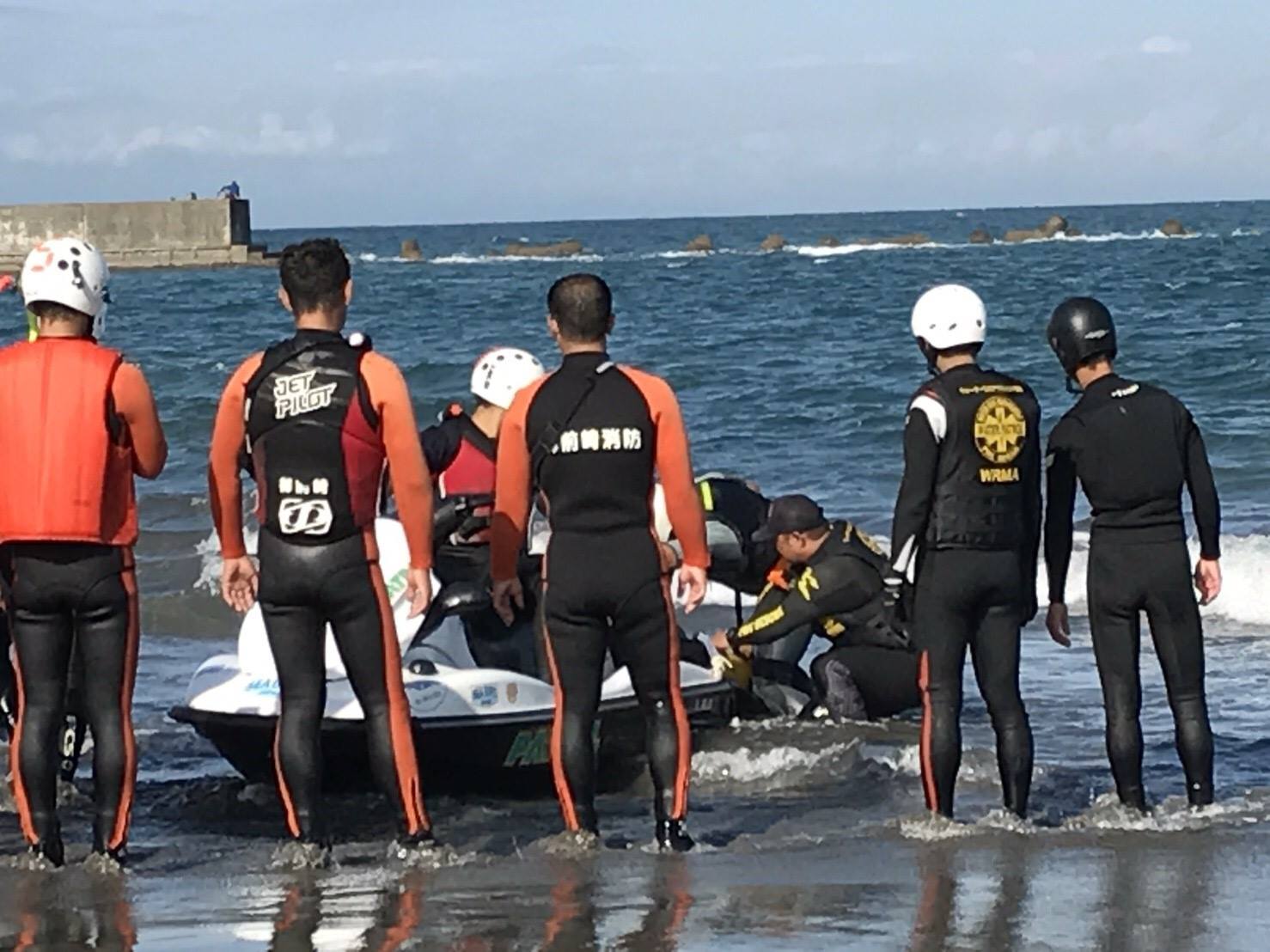 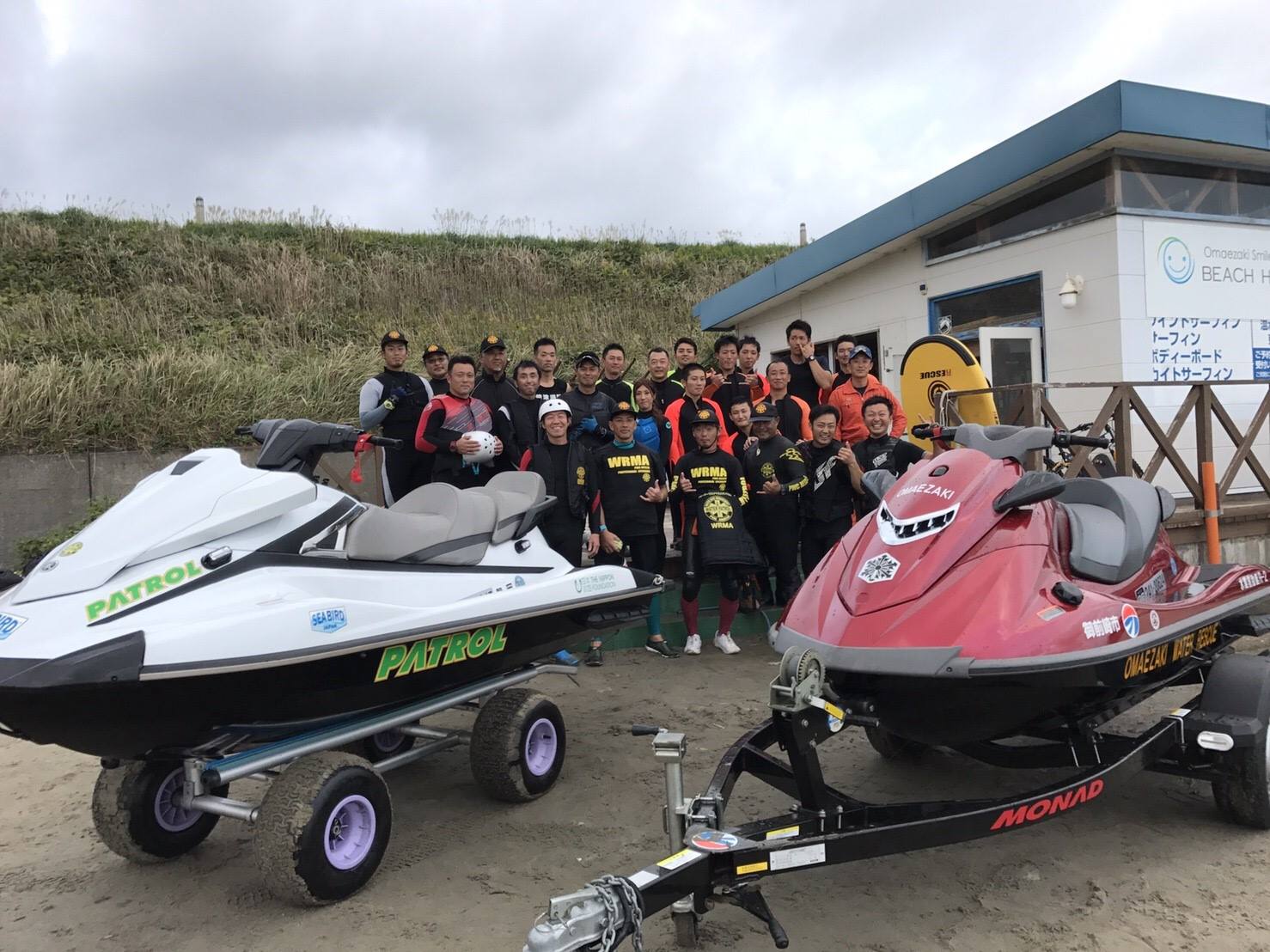 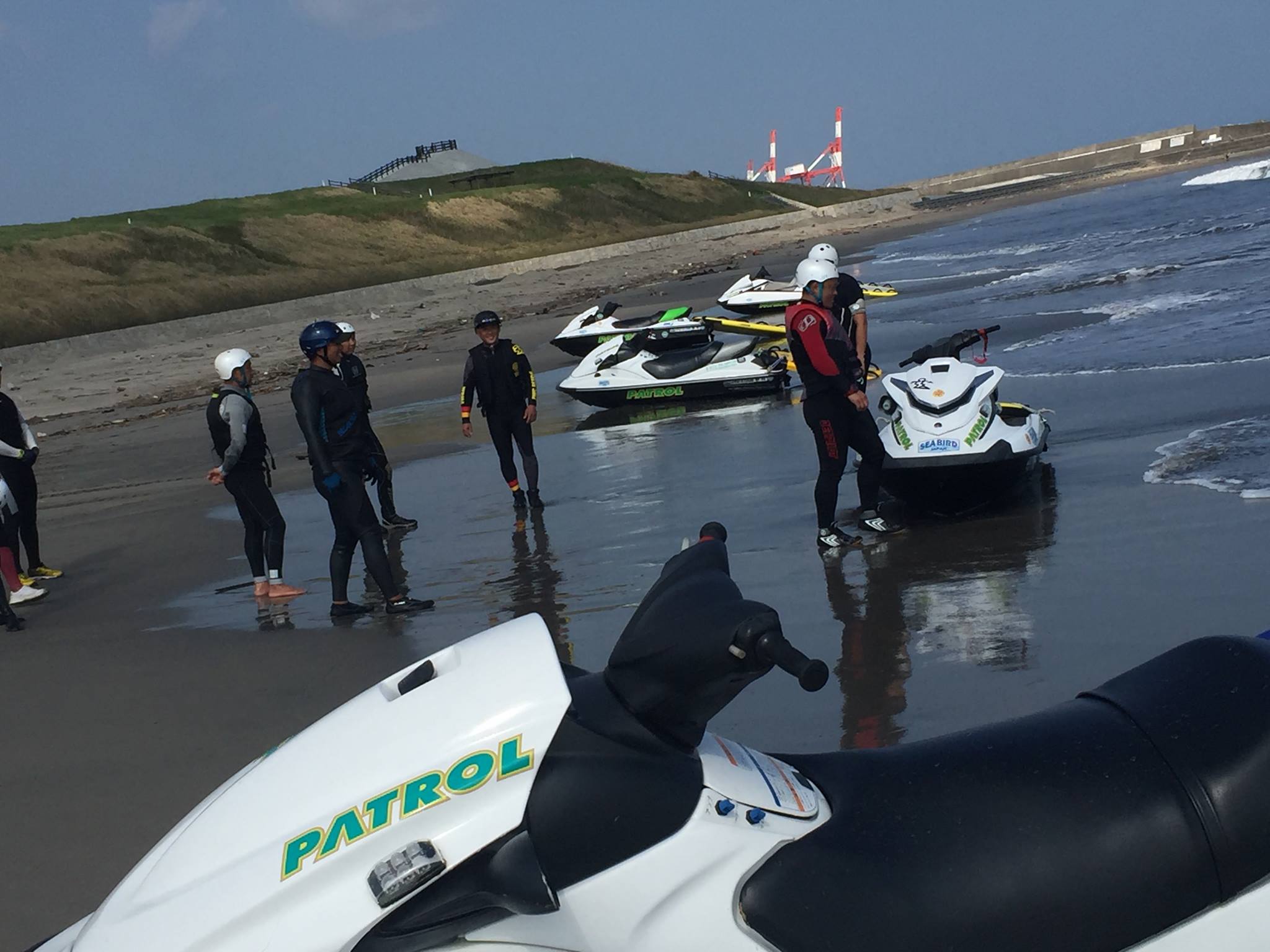